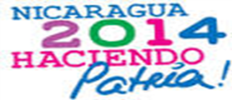 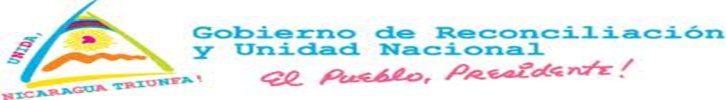 Ley 847LEY DE DONACION Y TRANSPLANTE DE ORGANOS, TEJIDOS Y CELULAS PARA SERES HUMANOS
NICARAGUA
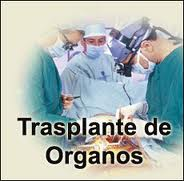 Articulo 1.  Objeto de la Ley 
    La presente Ley tiene por objeto establecer las disposiciones que regulan la donación y la detención  y la obtención de órganos, tejidos y células de personas naturales vivas o de cadáveres humanos para trasplantarse con fines terapéuticos docentes y de investigación en seres humanos. 

Articulo 2. Autoridad y Ámbito de Aplicación.
     La presente Ley es de orden publico e interés social y corresponda al Ministerio de salud ser el órgano rector de aplicación de la presente Ley, su Reglamento y las disposiciones que al efecto de dicte esa institución.
Art.3 Principios
 Rectores
Art.5 Condiciones para determinar la necesidad de un trasplante
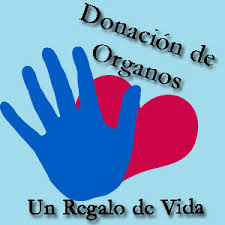 Los procedimientos de trasplante, solo podrán ser practicados a nicaragüenses o personas extranjeras con categoría migratoria de residente permanente que hayan residido en el país un mínimo de cinco años, una vez que los métodos preventivos terapéuticos usuales hayan sido agotados y que únicamente pueda mejorar sus calidad de vida a través de un trasplante. Estas practicas deberán estar establecidas a través  de normas, guías y protocolos, que para tal fin aprueben el Ministerio de Salud.
Art. 6 Certificación y habilitación 
   El trasplante de órganos, tejidos y células. solo se realizaran en los establecimientos proveedores de servicios de salud publico o privados y por profesionales de la salud registrados. Certificados y habilitados para tal actividad. Por el Ministerio de Salud .En el caso de los trasplante autologos se realizaran en las unidades de salud certificadas y habilitadas por el MINSA y de acuerdo a las normativas establecidas para tal efecto.
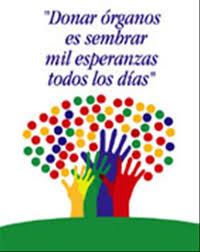 Art.7 Prohibición de trafico y comercialización   
      Se prohíbe el trafico y comercialización de órganos, tejidos y células. Las personas naturales o jurídicas que participen en la extracción o trasplante de órganos en estas condiciones y las personas que da y recibe compensación económicas por la donación y recepción serán sancionados de conformidad como lo establece la presente ley y la Ley No. 641 “Código Penal de la Republica de Nicaragua“

Art.9 Consentimiento del donante vivo 
      La persona en vida puede manifestar su voluntad de donar órganos, tejidos y células por cualquier medio escrito, incluido testamento, con la debida información a sus familiares. El acto de donación de órganos, tejidos y células por personas vivas, es siempre revocable hasta el momento de la intervención quirúrgica.
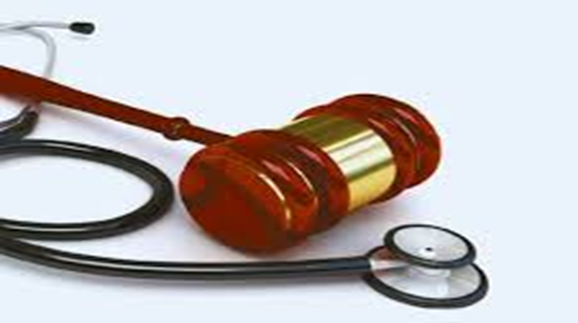 Art.26 Registro y acreditación 
     Los trasplantes de órganos, tejidos y células, solo podrán ser realizados por profesionales de la salud que estén debidamente registrados para tal fin en el Ministerio de Salud, de acuerdo a lo establecido en la Ley No 423” Ley General de salud “ publicada en la Gaceta, Diario Oficial No 91, del 17 de mayo del 2002, y acreditados por el comité Nacional de Donación y Trasplante de Órganos, tejidos y células de conformidad con lo presente Ley y su Reglamento .
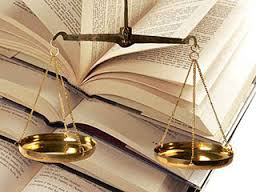 Art. 61 Reforma a la Ley N0 641:
  “Art. 346: Trafico, extracción, conservación, traslado y trasplante de órganos, tejidos y células humanas 
     Quien sin la autorización correspondiente o  mediante móvil de interés económico, favores o ventajas, importe, exporte, traslade, extraiga, trasplante, conserve o tenga en su poder órganos, tejidos y células propios o ajenos tanto de persona viva como fallecida, será penada o penado con prisión de cinco a diez años e inhabilitación especial por el mismo periodo para el ejercicio de la profesión, oficio o actividad relacionados con la conducta.

        La publicación, anuncio u ofrecimiento por cualquier medio, para cometer cualquiera de las conductas establecidas en este articulo, serán sancionados con una pena cuyo limite máximo será el limite inferior de la pena respectiva para estos delitos y cuyo limite mínimo será la mitad de esta .
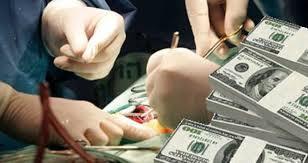 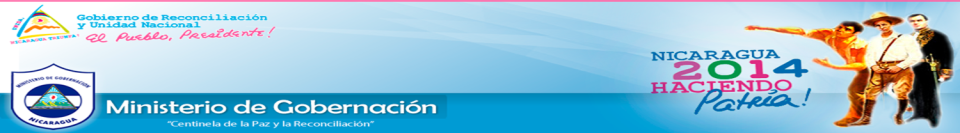 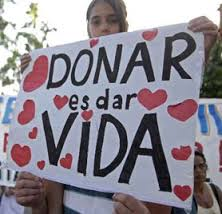 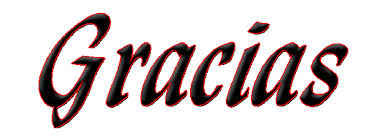